The BHS Learning Journey
Year 10 this way!
End of Year Assessment
Practice questions completed and assessed
Model answers unpicked and critiqued
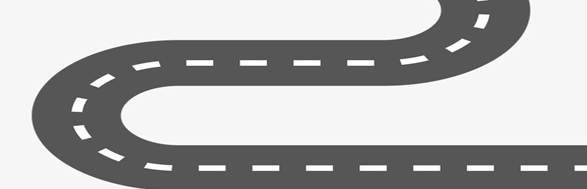 Revision techniques shared
 and modelled
TOPIC 6: Music & Health
I know the effect music can have on mental health
I know what a sound bath is
I know what is a Music Therapist is
I know how music can be used as a therapy
End of Year 9 Preparation
Year 9 Summer Term 2
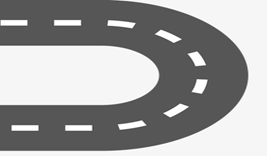 I know about the different music genres in America?
I know about Country music
I know how to write a 12-bar Blues
I know who Johnny Cash was
TOPIC 5: World Music Part 3
Year 9 Summer Term 1
Assessed piece: Listening to and analysing music
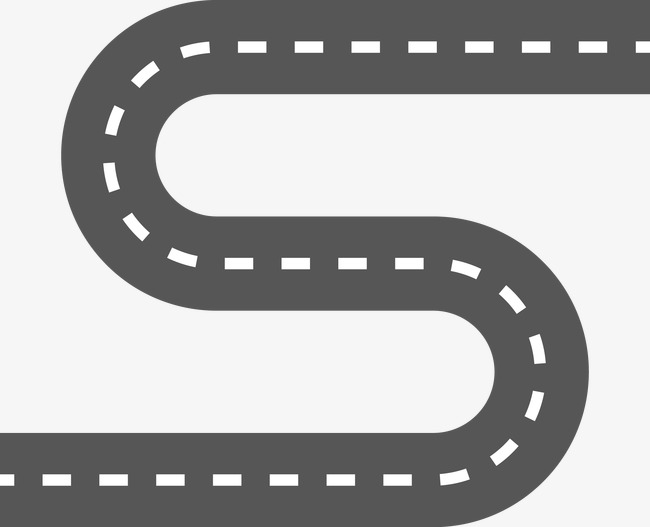 I know the structure of songs
I know the job role of a Song Writer
I know how to write lyrics
I know how to use the Formula to play chords
TOPIC 4: Song Writing
Year 9 Spring Term 2
Assessed piece: Playing the Keyboard
I know how music used during wartime
I know what ‘The Last Post’ is
I know how important music was during Wartime
Year 9 Spring Term 1
TOPIC 3: History of Music Part 3
Assessed piece: Recognising music from history
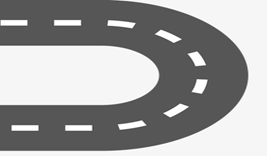 I know how Christmas adverts are different
I know what a ‘jingle’ is
I know what a ‘Cover’ song is
I know how adverts use music
TOPIC 2: Music & Advertising
Year 9 Autumn Term 2
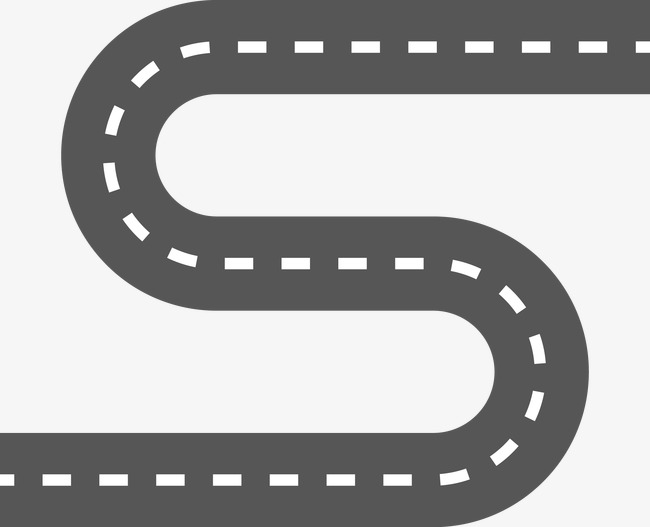 Assessed piece: Notation Test
I know how is music used to create different atmospheres
I know who Danny
 Elfman is
I know who John Williams is
I know how to create music for film
I know how do films use music
TOPIC 1: Music for Film
Assessed piece: Can I use Key Words to describe music?
Year 9 Autumn Term 1
Continue to embed an enthusiasm and thirst for learning
Year 9 Begins
Reminder about our ethos and what it looks like in practice